Image from: http://learn.genetics.utah.edu/content/disorders/whataregd/sicklecell/
Image from: http://en.wikipedia.org/wiki/Hemoglobin
Beta-Globin gene ActivitySlide show by Kelly Riedell/Brookings Biologyto accompany LAB KIT from 3 D Molecular Designs
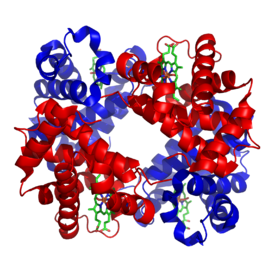 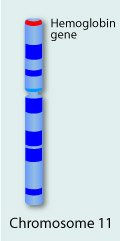 LEARNING OBJECTIVE IST-1.K Describe the structures involved in passing hereditary information from one generation to the next.

ESSENTIAL KNOWLEDGE IST-1.K.1 DNA, and in some cases RNA, is the primary source of heritable information. 
IST-1.K.2 Genetic information is transmitted from one generation to the next through DNA or RNA— a. Genetic information is stored in and passed to subsequent generations through DNA molecules and, in some cases, RNA molecules.
b. Prokaryotic organisms typically have circular chromosomes, while eukaryotic organisms typically have multiple linear chromosomes.
LEARNING OBJECTIVE IST-1.N Describe the mechanisms by which genetic information flows from DNA to RNA to protein.

ESSENTIAL KNOWLEDGE
 IST-1.N.1 The sequence of the RNA bases, together with the structure of the RNA molecule, determines RNA function— a. mRNA molecules carry information from DNA to the ribosome.

IST-1.N.2 Genetic information flows from a sequence of nucleotides in DNA to a sequence of bases in an mRNA molecule to a sequence of amino acids in a protein. 

IST-1.N.4 The DNA strand acting as the template strand is also referred to as the noncoding strand, minus strand, or antisense strand. Selection of which DNA strand serves as the template strand depends on the gene being transcribed.

IST-1.N.6 In eukaryotic cells the mRNA transcript undergoes a series of enzyme-regulated modifications— 
c. Excision of introns and splicing and retention of exons.
d. Excision of introns and splicing and retention of exons can generate different versions of the resulting mRNA molecule; this is known as alternative splicing.
LEARNING OBJECTIVE IST-1.O Explain how the phenotype of an organism is determined by its genotype.

IST-1.O.4 The salient features of translation include— a. Translation is initiated when the rRNA in the ribosome interacts with the mRNA at the start codon. 
b. The sequence of nucleotides on the mRNA is read in triplets called codons.
c. Each codon encodes a specific amino acid, which can be deduced by using a genetic code chart. Many amino acids are encoded by more than one codon


LEARNING OBJECTIVE 
SYI-3.C Explain how chromosomal inheritance generates genetic variation in sexual reproduction.

ESSENTIAL KNOWLEDGE
SYI-3.C.3 Certain human genetic disorders can be attributed to the inheritance of a single affected or mutated allele or specific chromosomal changes, such as nondisjunction.
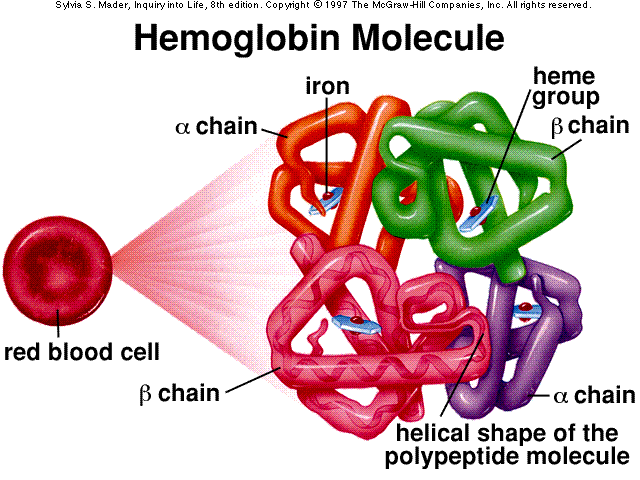 http://gassama.myweb.uga.edu/hemoglobinmolecule.gif
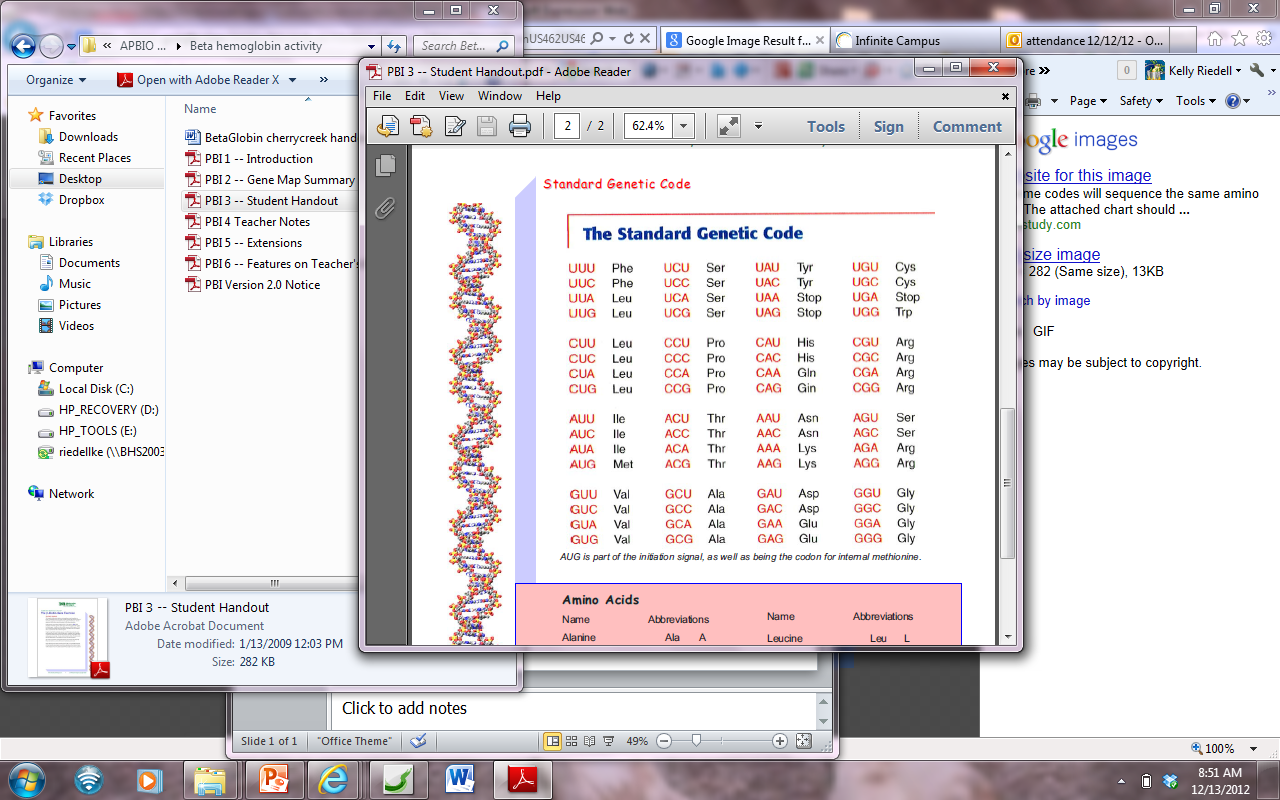 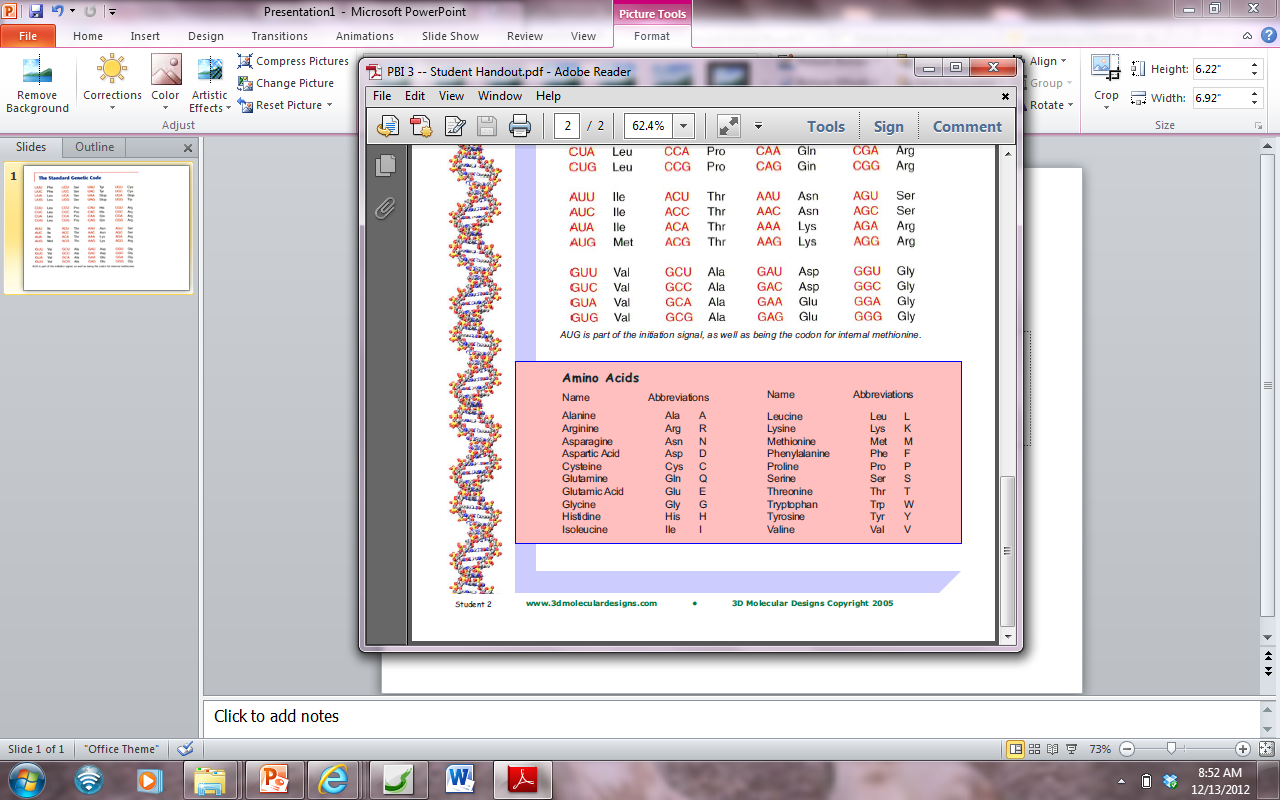 Amino acid sequence
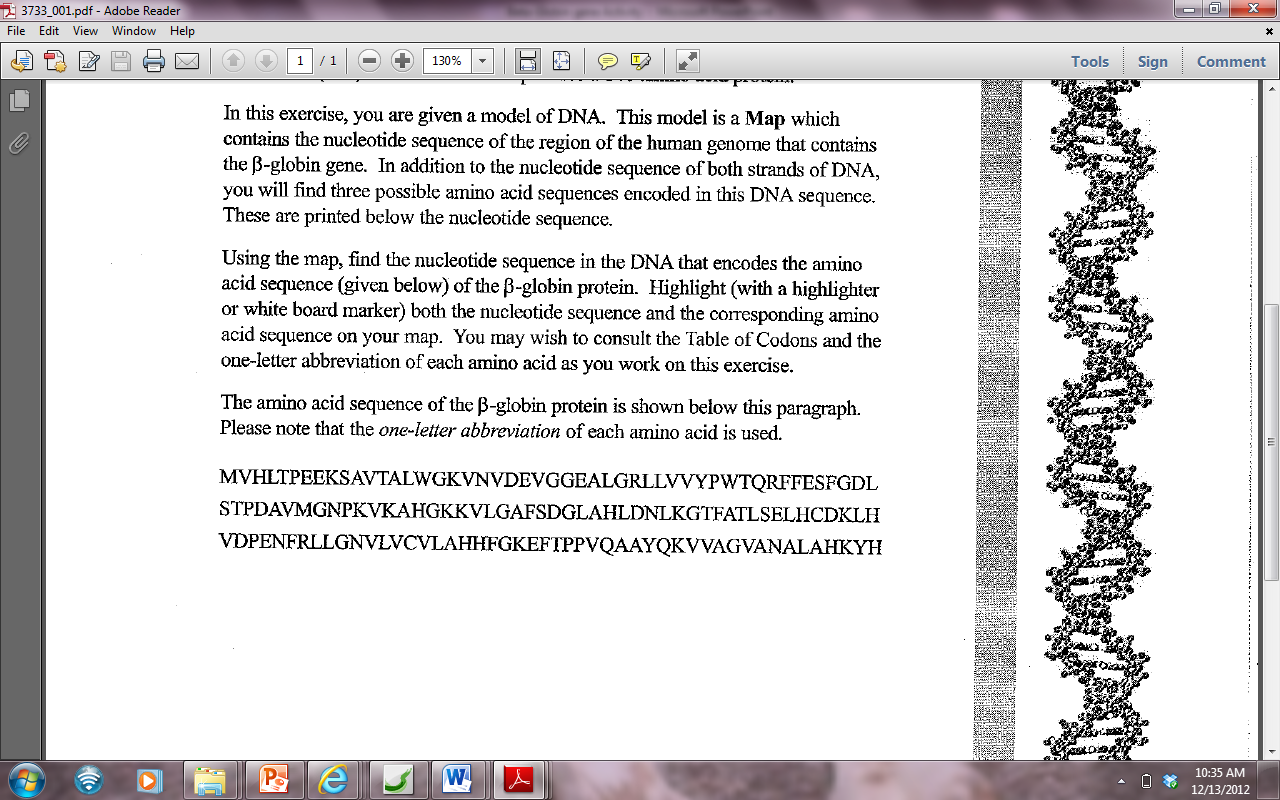 aa Code       amino acid               mRNA codes        DNA Codes        M=      ________      ________     ______    

   V=        ________      ________     ______
TAC
AUG
Methionine
CAACAGCATCAC
GUUGUCGUAGUG
valine
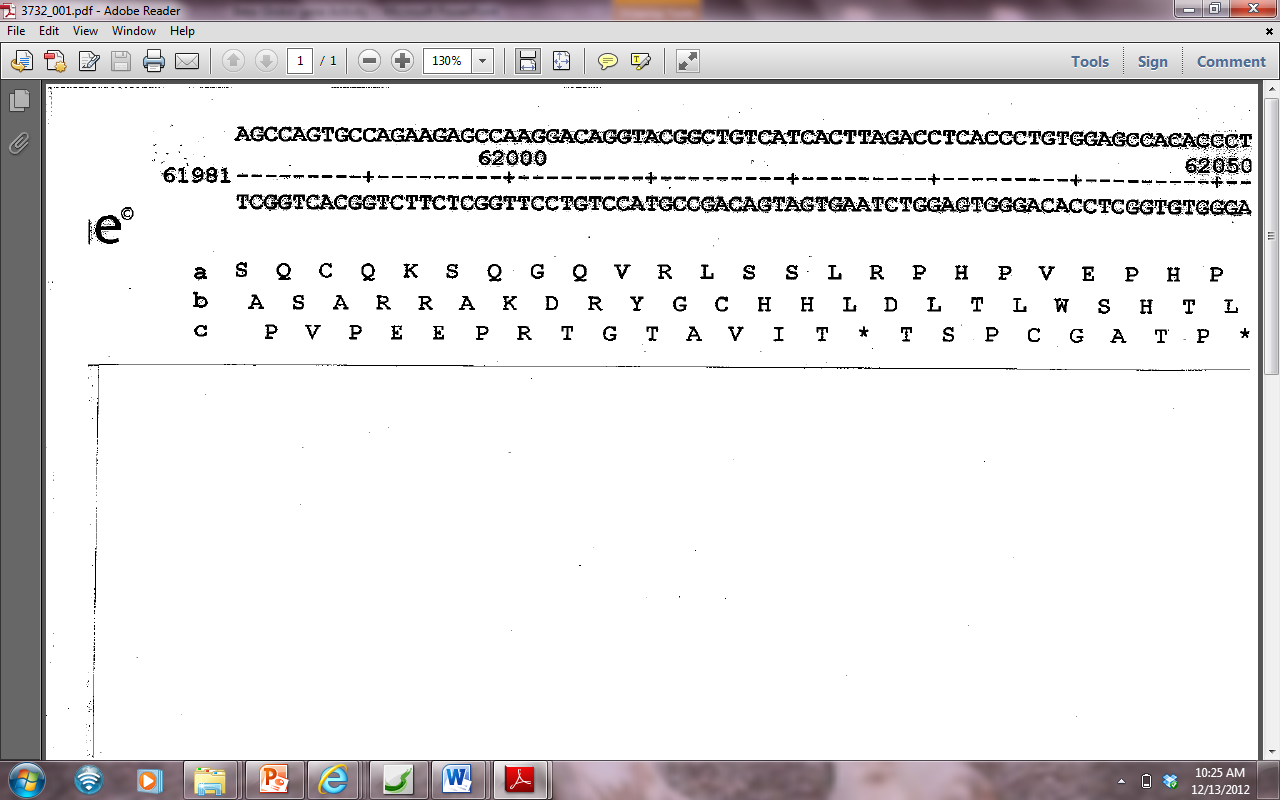 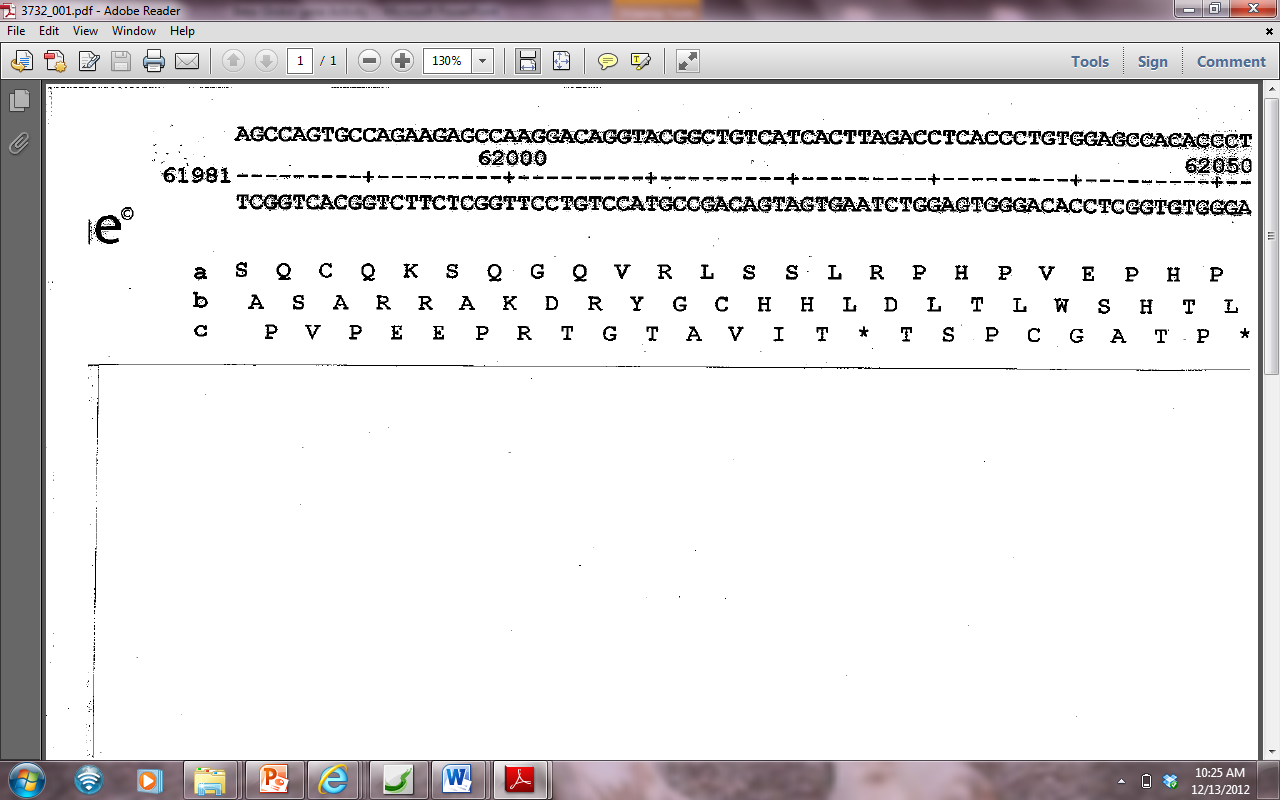 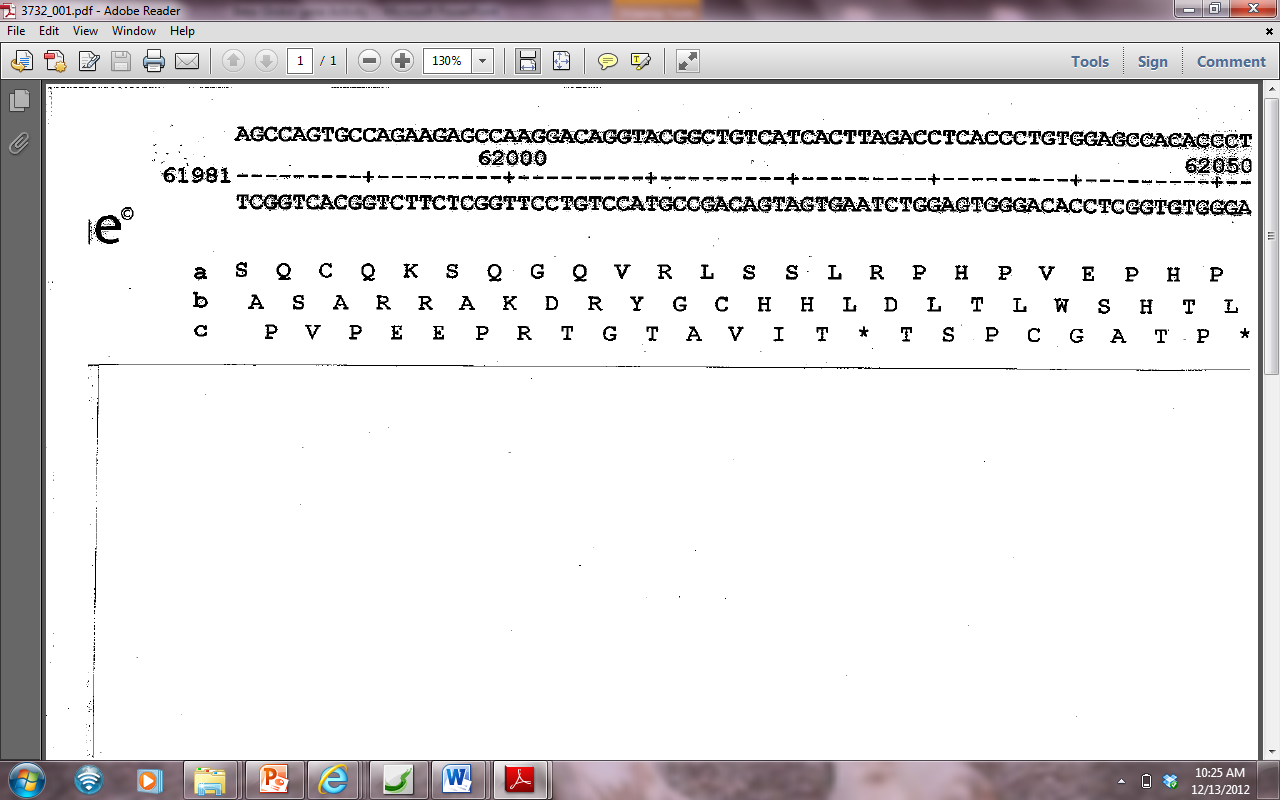 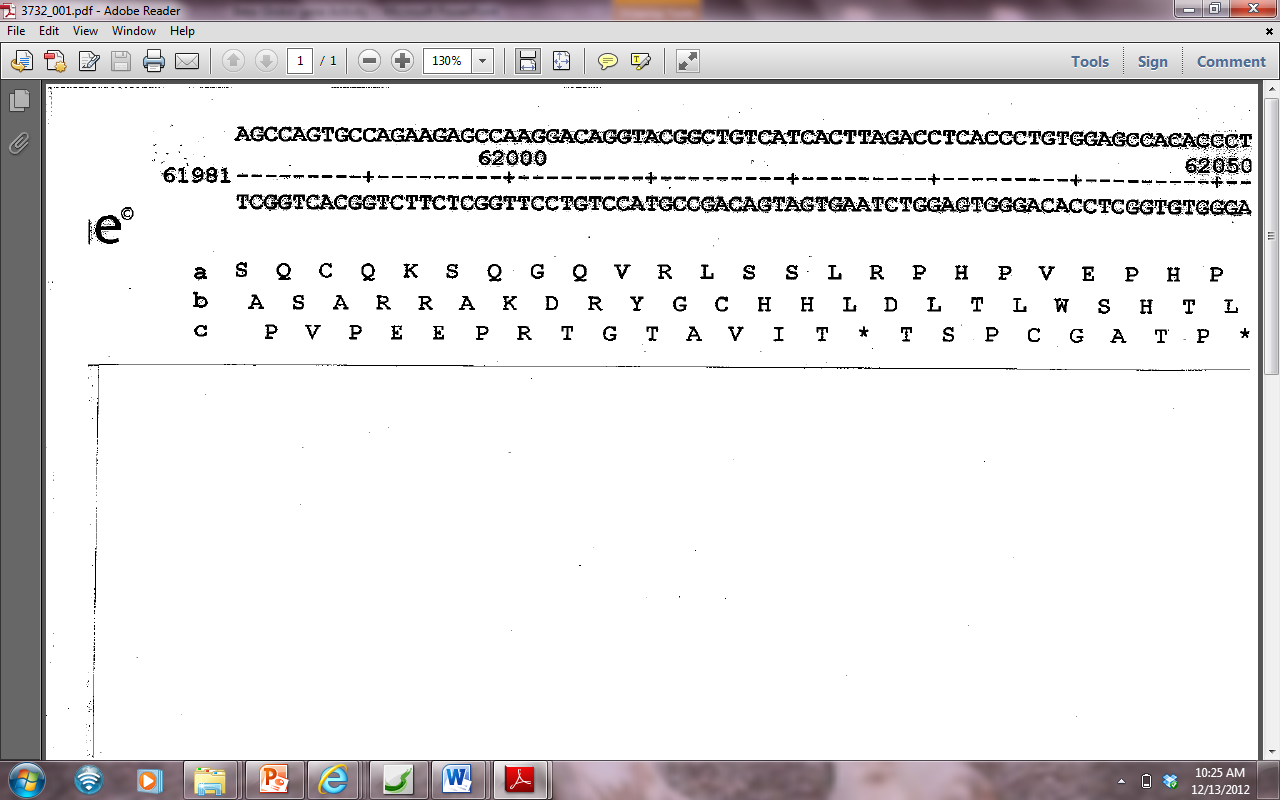 Sickle Cell disease (anemia)
http://learn.genetics.utah.edu/content/disorders/whataregd/sicklecell/images/sicklecell.jpg
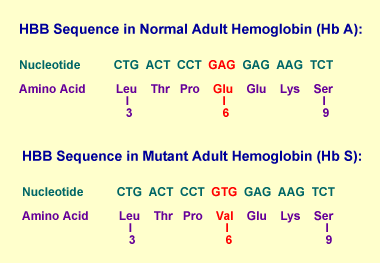 http://www.ornl.gov/sci/techresources/Human_Genome/posters/chromosome/Gifs/HBBmutseq_2.gif
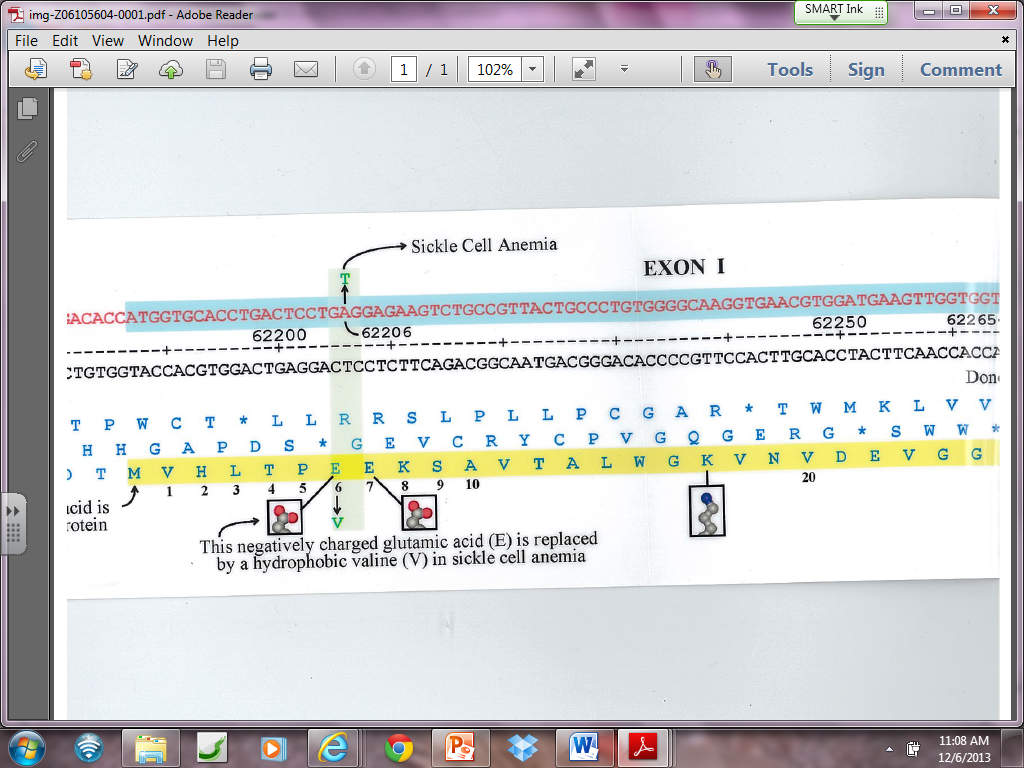 5 kinds of hemoglobin subunits
Alpha (σ)
Beta (β)
Gamma (ϒ)
Delta (δ)
Epsilon (ϵ)
Adult hemoglobin σ2 β2    - 2% of adult hemoglobin = σ2 δ2
Embryonic hemoglobin σ2 ϵ2
Fetal Hemoglobin  σ2 ϒ2
Greater affinity for oxygen than adult hemoglobin
last seven months of development in uterus
in the newborn until roughly 6 months old
Sickle cell hemoglobin σ2 β2
Mutation in β chain
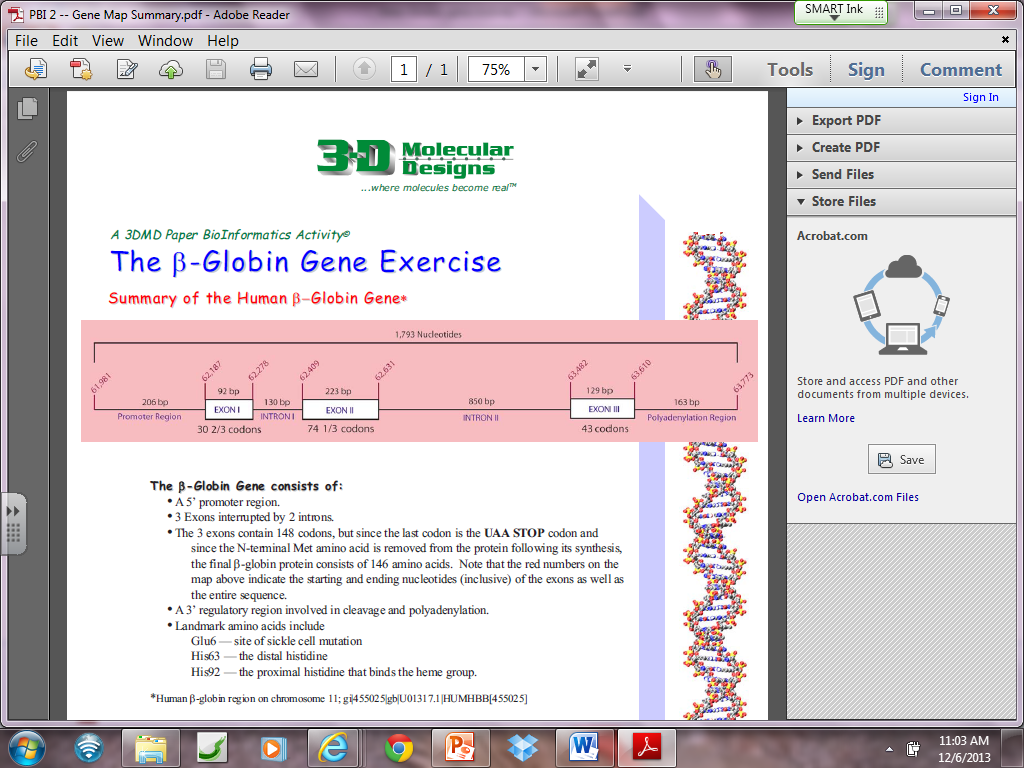 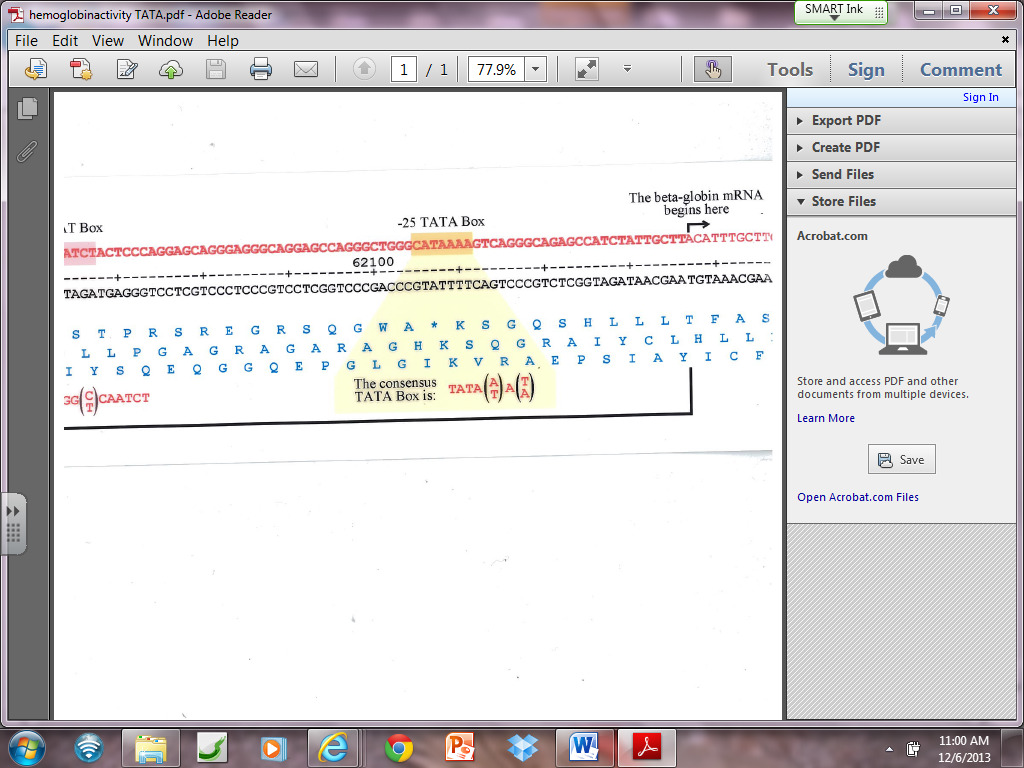 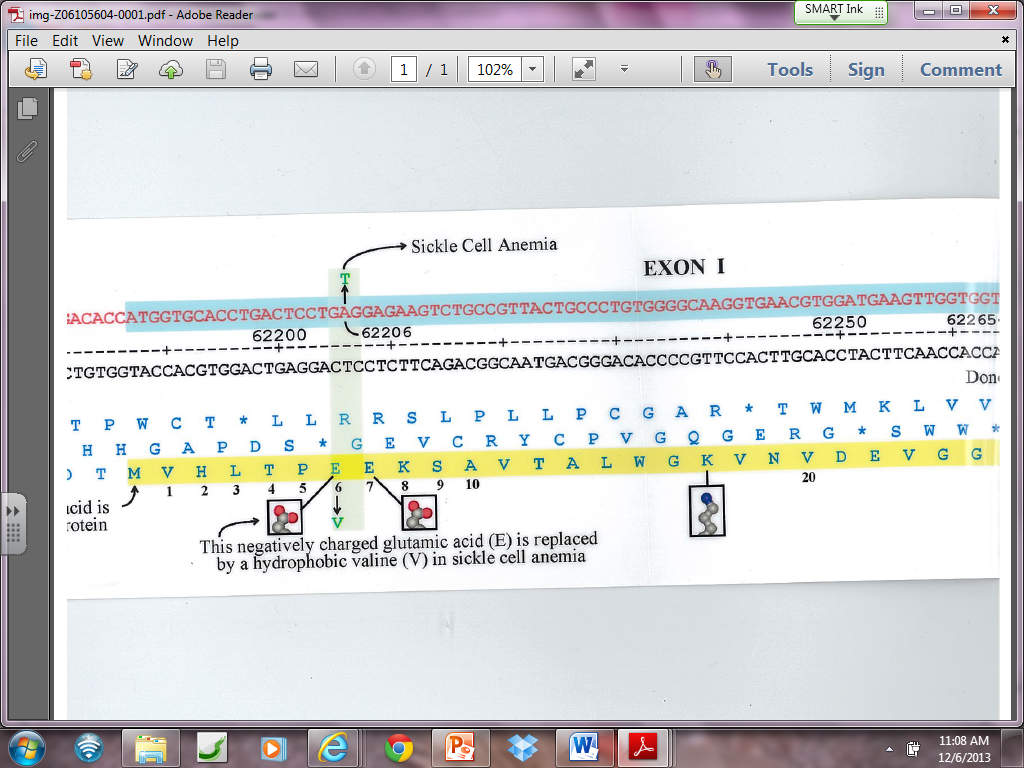 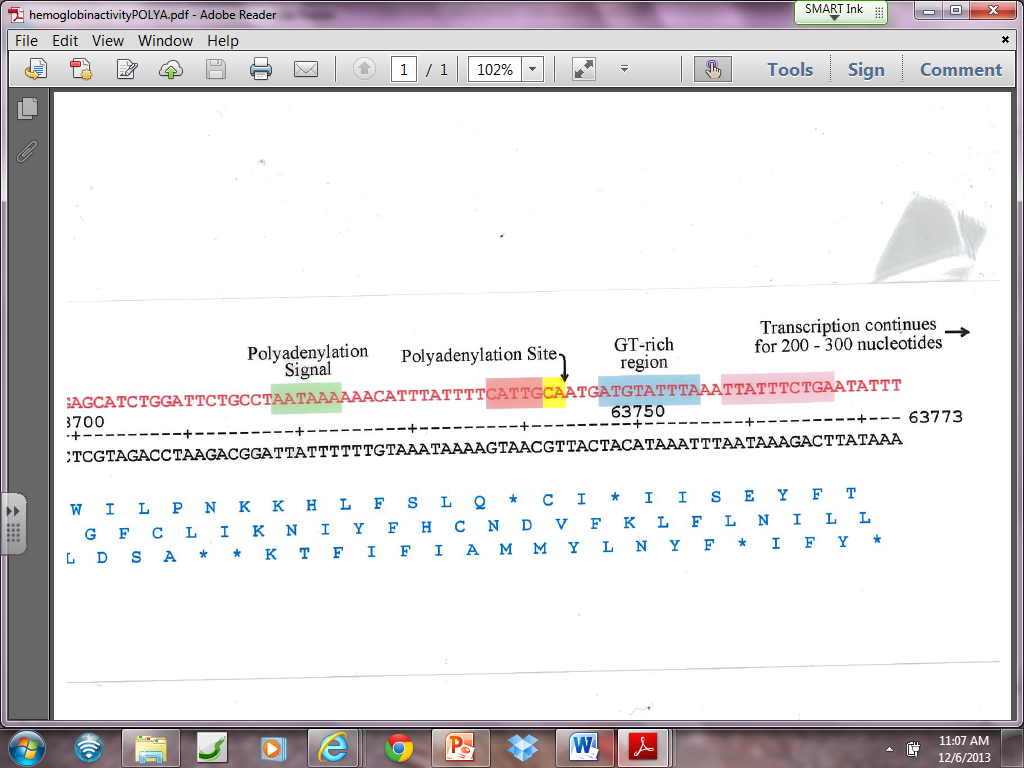